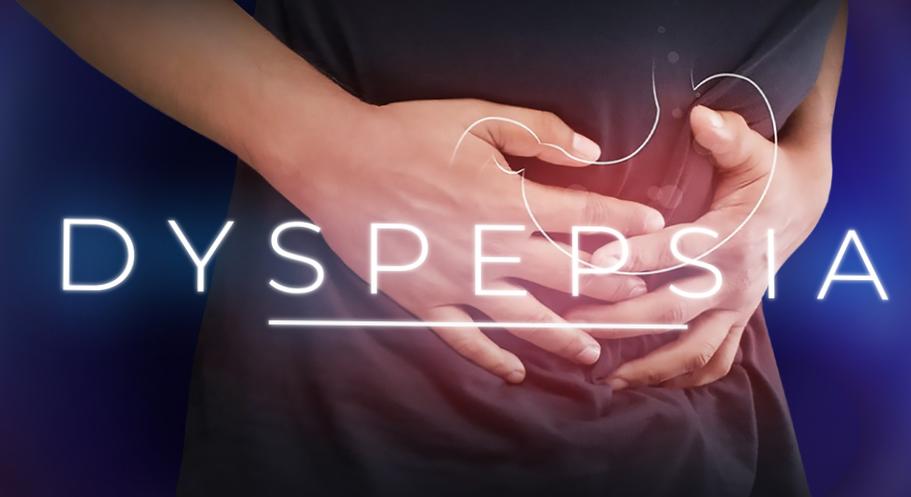 Sadeen Ajarmeh
Dyspepsia
Etiology
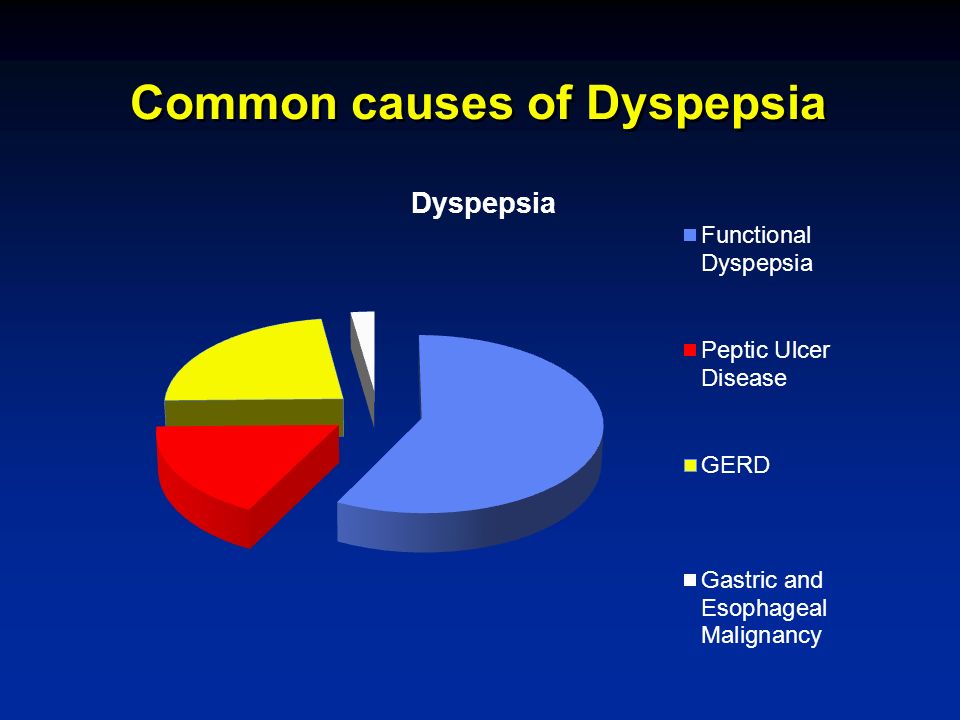 Non-GI causes such as : 
1/ DM
2/ Thyroid diseases
3/ Medications: NSAID, antibiotics, estrogen and many others
4/ Severe kidney diseases
5/ Hyperparathyroidism.
To approach patient with dyspepsia focus on presence or absence of Alarm symptoms and signs **
History
Questions to Ask When Determining Common Causes of Dyspepsia: 

Peptic ulcers
1/ Recurrent upper abdominal pain having charecteristics feature
localize in epigestrium 
relationship with food 
episodic occurrence 
2/Vomiting or early satiety after meal or melena
3/ personal history or family history of ulcersIs the patient a smoker?
3/  History of taking NSAID’s
Gastroesophageal reflux disease
Does the patient complain of heartburn or regurgitation?-     
- Are symptoms worse when the patient is lying down?
- Does the patient have a chronic cough or hoarseness?
- Hepatobiliary tract disease
- Does the patient report any history of jaundice
- Does the patient report dark urine?
-is pain episodic and severe, and may last for hours? 
Does pain occur after meals especially after large fatty meal  ?
- Is the pain associated with meals or belching?
Pancreatitis
- is the pain stabbing, and does it radiate to the patient's back?
- Is the pain abrupt, is it unbearable in severity and does it last for many hours without relief
- Does the patient have a history of heavy alcohol use?
Gastroparesis: (Dysmotility-like dyspepsia)

- Does the patient complain of symptoms of bloating, abdominal distention, flatulence and prominent nausea?
Does the patient tend to feel hungry but have premature satiety with resultant epigastric heaviness or fullness even after the consumption of small meals?.
- Does the patient has diabetes mellitus, is there any peripheral neuropathy present?

Cancer
- Is the patient over 60 years of age?
- Has the patient had a recent significant weight loss?
- Does the patient have trouble swallowing?
- Has the patient had recent protracted vomiting?
- Does the patient have a history of melena?Is the patient a smoker?
Irritable bowel syndrome
Is dyspepsia associated with an increase in stool frequency ? 
Is pain relieved by defecation?
Metabolic disorders
Does the patient have a medical history of diabetes mellitus, hypothyroidism or hyperthyroidism, or  hyperparathyroidism?

Medications 
Is the patient currently taking medications commonly associated with dyspepsia?
Physical examination
The physical examination in patients with dyspepsia is usually normal, except for epigastric tenderness (The presence of epigastric tenderness cannot accurately distinguish organic dyspepsia from functional dyspepsia) . 

Other informative findings on physical examination may include:
1/ Palpable abdominal mass 
2/ Lymphadenopathy 
3/ jaundice 
4/ Pallor 
5/ Ascites
6/ Muscle wasting, loss of subcutaneous fat, and peripheral edema
Laboratory tests
* Routine blood counts and blood chemistry including liver function tests should be performed to identify patients with alarm features (iron deficiency anemia) and underlying metabolic diseases that can cause dyspepsia (diabetes, hypercalcemia)
 
*  The approach to and extent of diagnostic evaluation of a patient with dyspepsia is based on :-
-  Clinical presentation
- patient's age
- Presence of alarm features
Diagnostic strategies and initial management
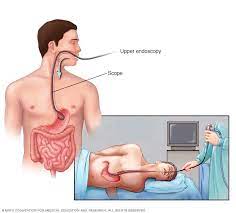 ** patient age > 60 years 
 - upper endoscopy
- Additional evaluation and management
Upper endoscopy in selected patients — Endoscopic evaluation of patients <60 years is reserved for patients with any one of the following:

* Clinically significant weight loss (>5 percent usual body weight over 6 to 12 months). 
* Overt gastrointestinal bleeding.
*> 1 other alarm feature 
* Rapidly progressive alarm features.
H-pylori
Test and treat for Helicobacter pylori : 
     - The rationale for H. pylori testing in patients with dyspepsia is based upon the recognition of H. pylori as an etiologic factor in peptic ulcer disease.
 Indication for Helicobacter pylori test : 
In patients who do not require an upper endoscopy
 In whom biopsies were not performed at the time of upper endoscopy.
TEST AND TREAT FOR HELICOBACTER PYLORI
➢ Non-invasive tests
❑ The urea breath test is the most accurate non-invasive test.
❑ Serology testing for antibodies. 
❑ Faecal antigen test
➢ Invasive tests
• These are biopsies taken from gastroscopy (more expensive):
❑ Rapid urease test, also known as the CLO test (Campylobacter-like organism test)
❑ Histology
❑ Culture of the organism
➢ Patients who test positive for an infection with H. pylori should undergo treatment 
with eradication therapy. There are two therapy treatments for H. pylori.

❖ Triple therapy for one week:
✓ PPI twice daily dose
✓ Amoxicillin 500-1 g twice daily or Metronidazole 400-500 mg twice daily
✓ Clarithromycin 500 mg twice daily

❖ Quadruple therapy two-week regime - second line:
✓ PPI twice daily dose
✓ Bismuth subcitrate120 mg qds
✓ Metronidazole 400-500 mg tds
✓ Tetracycline 500 mg qds
*** Review the patient after 4 weeks and test for eradication of H-pylori
Diagnostic strategies and initial management
Treatment of dyspepsia depends on (( the underlying cause, age and presence or absence of alarm symptoms)) .
If the patient is under 60-years-old and has no associated alarm symptoms, start treatment with antisecretory medications such as PPI’s whilst waiting for the results of an Helicobacter pylori (H. pylori) test.
Antisecretory therapy : 
Antisecretory therapy with a PPI can relieve dyspepsia symptoms. 
Prokinetic therapy or tricyclic antidepressants: 
 Patients who test negative for H. pylori or remain symptomatic after its eradication and have inadequate response to a PPI can be considered for therapy with a tricyclic agent .
EVALUATION OF PERSISTENT SYMPTOMS
➢ Patients with continued symptoms of dyspepsia fall into the following categories: 
✓ Patients with persistent H. pylori infection
✓ Patients with an alternate diagnosis
✓ Patients with functional dyspepsia. 
➢ Patients with continued symptoms of dyspepsia should be carefully reassessed.
➢ An upper endoscopy should be performed in patients with persistent dyspepsia
Functional dyspepsia
Functional dyspepsia
Functional dyspepsia is defined as at least one month of epigastric discomfort without evidence of organic disease found during an upper endoscopy
it accounts for 70% of dyspepsia.
pathophysiology
The etiology of FD is multifactorial
Diagnosis
Functional dyspepsia has been categorized as a diagnosis of exclusion in the past. The more specific Rome IV criteria allows for a definitive diagnosis of functional dyspepsia to be made for patients who have normal upper endoscopy findings. For patients who have not had an endoscopy, the diagnosis is only likely based on the exclusion of other causes.
Rome IV criteria
According to the recently revised Rome IV criteria , functional dyspepsia is defined by:

Persistent or recurring dyspepsia for more than 3 months within the past 6 months
No demonstration of a possible organic cause of the symptoms on endoscopy
No sign that the dyspepsia is relieved only by defecation or of an association with stool irregularities.
According to ROME IV functional dyspepsia was divided into 2 subgroups according to cardinal symptoms:
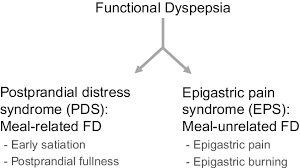 -Atleast once a week
management
Explanation & reassurance 
Dietary and Lifestyle Modifications (small meals, low fat diet, smoking cessation , alcohol cessation)
Psychological therapy

Pharmacologic:
Anti-secretory agents (PPI, H2 antagonist) 
Tricyclic Anti-depressants (amitryptyline)
Prokinetic agents (metoclopromide)
H. pylori eradication therapy
Peptic Ulcer Disease
Peptic ulcer disease is a condition in which painful sores or ulcers develop in the lining of the stomach or the duodenum.
 
Peptic ulcers are present in around .2% of the population. 

Divided into 2 types:
Gastric peptic ulcer
Duodenal peptic ulcer
pathophysiology
Risk factors
Lifestyle:
Smoking
Alcohol drinking
H. Pylori infection
Age
Doudenal 30-40 yrs
Gastric >50 yrs
Family hx
Medications 
NSAIDS
Clinical features
Possible manifestations include the following:
Epigastric pain 
Dyspepsia
Heartburn
Chest discomfort
Hematemesis or melena resulting from gastrointestinal bleeding
A clean white base in the ulcer crater with no evidence of active bleeding
A duodenal ulcer with a small amount of fresh blood oozing from the edge.
complications
Bleeding. (coffee ground vomitus or occult blood in stool)
Perforation (could lead to peritonitis).
Gastric outlet obstruction (from swelling or scarring) that blocks the passageway from the stomach to the small intestine = vomiting.
Gastric cancer (only for gastric ulcer).
Alarming symptoms
Alarm features that warrant prompt gastroenterology referral include the following:
Bleeding
Early satiety
Unexplained weight loss
Progressive dysphagia or odynophagia
Recurrent vomiting
Family history of gastrointestinal cancer
Investigations/Diagnostic tests
Stool examination for fecal occult blood

CBC
endoscopy
Visualizes ulcer
Ability to take biopsy to R/O cancer and diagnose H. Pylori
Urea breath testing
-to detect H. Pylori
Management
H. pylori eradication: 
Triple therapy (PPI, Amoxicillin, clarithromycin)
Quadruple therapy (PPI, bismuth subcitrate, metronidazole, tetracycline)
General measures
Cigarette smoking, aspirin & NSAIDs should be avoided 
Hyposecretory Drugs
PPI, H2 antagonist, Antacids
Surgical treatment.
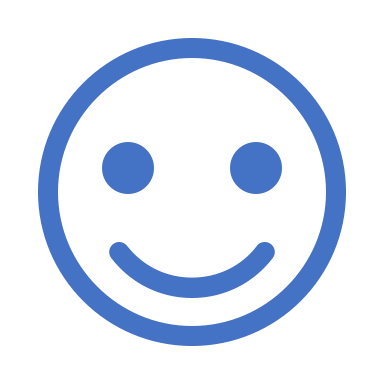 THANK YOU !